Work Life Balance
Brought to you by PSAC Prairie Region
Jesse Todd – PSAC Regional Representative
Nina Babcook – PSAC Administrative Assistant
What are some key things that will be discussed tonight?
What is Work Life Balance?
Work Life Balance is a term that used to describe the balance that is found between the time you spend at work and the time you spend in other aspects of your life. 
In our normal every day life the Canadian Mental Health Association indicate that 58 % of Canadians report feeling overloaded with the many roles they are expected to fulfill.
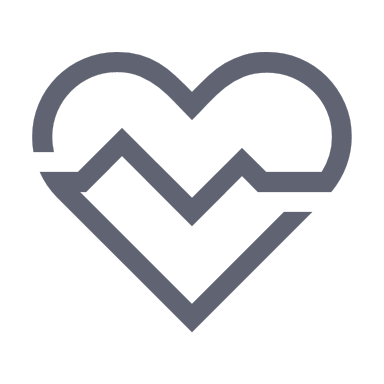 CCOHS – Work/Life Balance
Stressors
Physical Distancing while family members working outside the home
Balancing schedules if you have been deemed essential
Activist burnout from home
Parenting/Homeschooling
Isolation
Employer expectations
Member expectations
Your Rights
Your Responsibilities
Employer Responsibilities
Must provide a healthy and safe work environment. (https://drive.google.com/file/d/1ZvmpgbaadIK340D_7VGO57G7LAtsQVL8/view)
Provide direction and guidance to employees.
Be flexible with alternate work arrangements
Advise employees of what services are available to help with anxiety or stress (https://drive.google.com/file/d/1tBU22BRo72KNCVyC2gnepsBceLdndXNC/view)
Provide you with the tools you need to work from home (https://drive.google.com/file/d/1X2GlteWA3Gs63YQb-Jd0a0aoUCepJeN9/view)
Managing Employer Expectations and knowing your rights
Employer Expectations and Solutions
If you cannot continue to work from home contact a Local Union Representative to explore what leave is available to you during this time
If you have a Health and Safety issue arise please ensure you involve a Local Union Representative who can address this at the next OSH meeting and UMCC meeting.
If your workload is too much approach your manager about possible solutions (co-workers assisting, alternate work arrangement, accommodation or job sharing)
Hours of Work need to be adjusted you may need an alternate work arrangement
Employer Expectations and Solutions
If you find you have limited PPE or physical distancing measures at work are not possible please ensure this is communicated to your manager and Local Union Representatives. 
If you find you do not have the appropriate tools to do the work from home ensure this is communicated to your manager to find a solution.
If you are having trouble getting expenses reimbursed while working from home your Local Union Representative should be made aware.
If you have caregiver responsibilities please look to your manager and Local Union Representative to assist you with coming up with an Alternate Work Arrangement or Accommodation
Possible Solutions
COVID-19: Your rights at work (http://psacunion.ca/updated-covid-19-your-rights-work)
Canada.ca resources working from home (https://www.canada.ca/en/government/publicservice/covid-19.html)
H&S resources (Canada Labour Code Part II or Provincial Legislation)
Filing a Grievance
If the employer is not meeting your needs contact your local/component
While grievances will likely not be addressed during this pandemic, it does open up the conversation to address issues for future emergencies/pandemics. What a lot of workplaces might do is re evaluate their teleworking procedures. Coming out of this there may be a review even outside a pandemic on how we do the work.
The role of the local is very important. Workplace resolutions should be done with the local. Resolve the issues with informal consultation whenever possible.
Accommodation Requests
If you require an accommodation for your hours of work due to family status and your employer refuses, you have the option to file a grievance. 
Entitled to accommodation up to the point of undue hardship
Established that this is discrimination under the Human Rights Commission
Johnstone v Canada (Border Services Agency), 2014 CarswellNat 1415 (F.C.A.).
Consult with local executive and component
Tips, Tricks and Tools
Priorities
Your Week
Your Days
Who can help with issues you having with work?
Who can help with issues at home?
Who can you turn to within your community?
Encouragement
“Many of us are keenly aware that we are not working nearly as hard as some on the front lines or on projects and initiatives requiring intense and ongoing effort. I would say this: don’t feel guilty! Maybe you’ve made this kind of exceptional effort in the past; others will be called on to take their turn in the future! It is what it is, and I know that all of us are willing to do whatever is required of us.” – Ian Shugart, Clerk of the Privy Council and Secretary to the Cabinet
“This is a time of exceptional solidarity—a time when our members are engaged in an all-out effort to fight the pandemic and ensure that Canada and Canadians are as safe and supported as possible.” – Chris Aylward, PSAC National President
Encouragement
They want us to do our best and do all we can to help them. By working together, I think we can do just that.” Jagmeet Singh, Leader of NDP
The Government of Canada will be as flexible as possible and will not only allow, but encourage teleworking whenever and wherever possible. – The Honourable Jean-Yves Duclos, President of the Treasury Board.